Номинация «Сотрудничество и сотворчество»
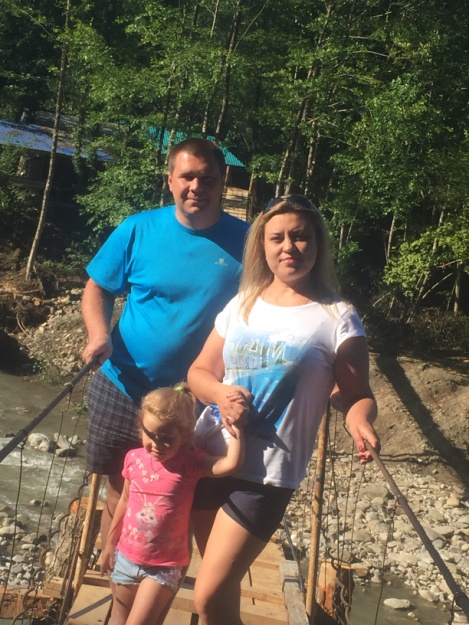 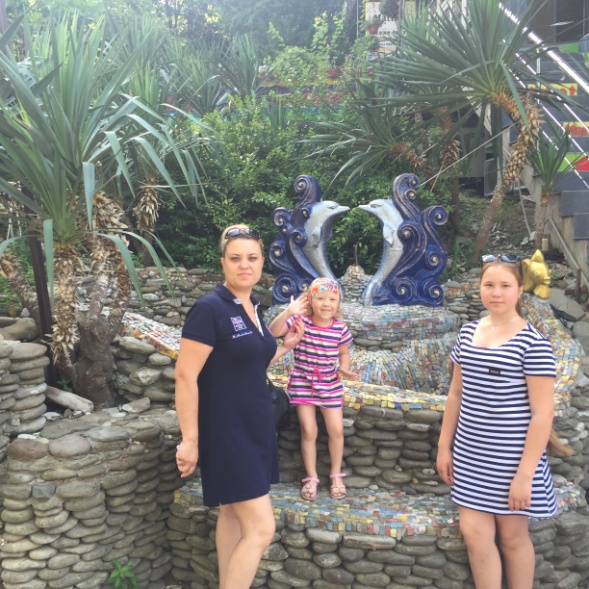 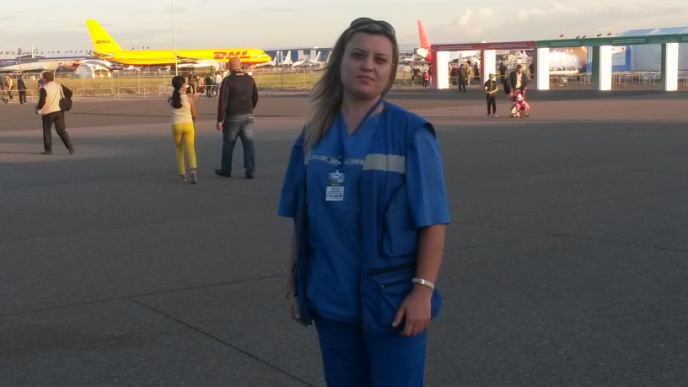 Уральская Наталья Владимировна